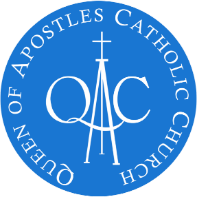 Queen of Apostles Catholic ChurchLector / Reader Responsibilities
Last updated: September 18, 2021
Overview
This presentation references the responsibilities of the Lectors/Readers during Masses.
Dress code: Lectors/Readers should be properly dressed to proclaim the Word of God:
Men: Jacket and tie, suit preferred.
Ladies: Equivalent.
Do not let your attire distract from the proclamation of the Word.
Anytime you are entering or leaving the altar, bow to the tabernacle.  The bow should be made from the carpet, while you are standing next to first step of the altar.
Exception: if the Bishop of Arlington is present, bow towards him.
Movement: There are two objectives:
Do not distract from any prayers.
Minimize the “dead air” time where the congregation and priest are waiting for us to get to the ambo.
Logistical Responsibilities
The Lector/Reader will inform the Coordinator:
Which Masses they prefer to serve at.
Their availability on a monthly basis.
The Lector/Reader Coordinator will:
Publish the schedule for the weekend Masses on a monthly basis.
Publish the schedule for non-standard Masses (e.g. on Holy Days of Obligation).
Maintain the Lector/Reader roster.
Send the Lectors/Readers the Call to Worship, the Prayers of the Faithful, and the Announcements on a weekly basis.
Inform the Lectors/Readers of any deviations from standard procedures.
Liturgical Responsibilities
Call to Worship: Lector 1.
Intro Bells when there is no cantor.
Entrance Antiphon when there is no cantor.
First Reading: Lector 1.
Responsorial Psalm when there is no cantor.
Second Reading: Lector 2 (if applicable).
Alleluia & Gospel Acclamation when there is no cantor.
Prayers of the Faithful: Lector 1 or the Deacon (if applicable).
Communion Antiphon when there is no cantor.
Announcements: Lector 2 or the Deacon (if applicable).
Prayer to St. Michael (weekdays only)
Preparation
Use the Workbook for Lectors, the missalette, or the US Conference of Catholic Bishops web site (www.usccb.org) to review the readings several times to become comfortable with them and any special words or phrases in them.
Use the pronunciation guide in the workbook or in the sacristy to check on unfamiliar words.
Even say the readings aloud a couple times to become familiar with actually speaking them.
Review the Call to Worship, the Prayers of the Faithful, and the Announcements that are sent in the weekly emails from the Lector/Reader Coordinator.
Prior to Mass
Arrive about 15 minutes before Mass.
“Save” your preferred pew (first or third pew on the left aisle) with a coat or other material.
Verify the lectionary and the binder are on the ambo.
If they are not, they will be in the second room of the sacristy.
In the sacristy, ensure that the sound system is on:
By the door to the altar, there is a switch with a red light
If the light is on, it indicates that the sound system is on.
Let the priest know you’re present, especially if there is a visiting priest.
If there is no cantor, inquire with the priest about his preference for the Alleluia and Gospel Acclamation
Ascend the Ambo:
If Lector 1, verify the mic is in the correct position.
Verify the lectionary is turned to the correct page.
Call to Worship
Approximately two minutes prior to Mass, move to the altar and sit in one of the chairs immediately behind the ambo.
Approximately one minute prior to Mass, verify that the priest and the cantor are ready.
Ascend the ambo to read the Call to Worship.
Sometimes the celebrant is not the name on the page.  Correct if necessary.
If a deacon is present, you can say “Today’s celebrant is Fr. Name assisted by Deacon Name.”
Call to Worship (Continued)
Weekdays:
There is no script provided.  The following (or something similar) should be said:“Good morning and welcome to Queen of Apostles Catholic Church.  The Holy Sacrifice of the Mass will be offered for…
<Name>” if the person is alive.
The repose of the soul of <Name>” if the person is deceased. 
The Mass Intentions for the week are on a piece of paper on the ambo.  If the piece of paper is missing, the intentions are listed in the previous Sunday’s bulletin.
If there is an “(L)” next to the persons name, they are alive.
Weekdays and Sundays without a Cantor:
Starting November 28, 2021.  State “The Entrance Antiphon can be found on page XX of the missalette.”
Descend the ambo and ring the bells in the doorway.
Return to the ambo and read the Entrance Antiphon.
Descend the ambo and return to the pew.
First Reading
During the Opening Prayer, leave the pew and walk down the leftmost aisle until you’re even with the first pew.
As the congregation says “Amen” and sits down, ascend the ambo.
Proclaim the First Reading.
When the cantor is present, turn the page to the Second Reading and then move the lectionary from its location and place it on the left side of the ambo.
Descend the ambo.  After stepping down from the altar and onto the carpet, wait for the cantor to stand next to you and do a simultaneous bow.
Return to the pew.
Responsorial Psalm
Lectors will only read when there is no cantor.
Do not say “The Responsorial Psalm.”  After a pause, read the refrain.
If there is no second reading, turn the page to the Gospel (if necessary) and descend the ambo.
Second Reading
Wait for the cantor to finish singing the final refrain of the Responsorial Psalm before moving.
As the cantor descends the ambo, move to the base of the altar.
Once standing next to the cantor, bow simultaneously and then ascend the ambo.
Move the lectionary back under the microphone.
Proclaim the Second Reading.
If the red book of the Gospels is on the altar, close the lectionary and place it on the left side of the Ambo.
If the red book is not on the altar, turn the page to the Gospel.
Descend the ambo and return to the pew.
Prayers of the Faithful
Will be proclaimed by a deacon if he is present.
Leave the pew when the congregation says “We believe in one holy Catholic and apostolic Church…”
Ascend the ambo.
Close and move the lectionary or the red Book of the Gospels to the left side of the ambo (if necessary).
Place the binder under the microphone.
Wait for the priest to complete the preface.
Read the Prayers of the Faithful.
When complete, turn the page to the Announcements, remain on the ambo, and look at the priest as he proclaims the prayer.
After the congregation says “Amen” and starts to sit down, descend the ambo and return to the pew.
Communion Antiphon
Lectors will only read when there is no cantor.
Can be proclaimed from the ambo or from the pew if you’re confident your voice is loud enough.
If you will proclaim it from the ambo, do not ascend the ambo until the invitation to Communion (Lord, I am not worthy…) is finished.
After the priest has consumed the Precious Blood and has put down the chalice:
Starting November 28, 2021, state “The Communion Antiphon is on Page XX of the missalette.”
Pause and then read the antiphon.
Descend the ambo (if necessary) and return to the pew.
Announcements
Will be proclaimed by a deacon if he is present.
When the priest says “Let us pray” for the Prayer After Communion, move to the base of the altar as the congregation is standing up.
Following the Prayer After Communion, the priest will invite the congregation to sit.  At that point, ascend the ambo.
Read the Announcements.  The announcement for the second collection should always be read first, even if not listed first on the page, unless there is a special speaker.
Descend the ambo as the congregation stands up for the Final Blessing.
Prayer to St. Michael
This will be said on weekdays only.
After the priest kisses the Altar, say in a loud voice from the pew “St. Michael the Archangel…”
The congregation will complete the prayer.
Post-Mass Housekeeping
After the Closing Hymn is over, one of the Lectors/Readers should ascend the ambo.
Reset the ambo for the next Mass
Close the binder and place it on the right side of the ambo.
Place the lectionary under the microphone and open it to the First Reading.
If the next Mass is in a different language, take the lectionary and binder back into the second room of the sacristy.
Do not turn off the sound system.
Points of Contact
Gregory Milas
Lector/Reader Coordinator
gmilas@msn.com
Edna Mercado
Spanish Coordinator
lectorses@queenofapostles.org
Karla Aleman
Pastoral Associate
k.aleman@queenofapostles.org
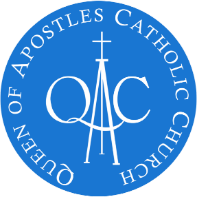 Thank you for Service to our Ministry!